Neurocutaneous Tumor Syndromes Youman chap. 217
TYPE 1 NEUROFIBROMATOSIS
Most common
Autosomal dominant but Half of people affected have sporadic (de novo).
Mutations  in  the  neurofibromin  protein, chromosome  17.
Those with smaller mutations may have a more benign expression of the disease, whereas those with large deletions in the gene for neurofibromin are at a higher risk for developmental delay and subsequent intellectual disability.
Diagnosed clinically…genetic testing for confirmation may still be indicated in borderline or controversial cases.
These patients may have many non-neurosurgical lesions.

Type 1 neurofibromatosis = 
sum of letter of ( neurofibromatosis ) —> 17 which is the chromosome
Diagnostic  criteria  for  NF1  ;  two  or  more  must  be  present  to  establish  the diagnosis.
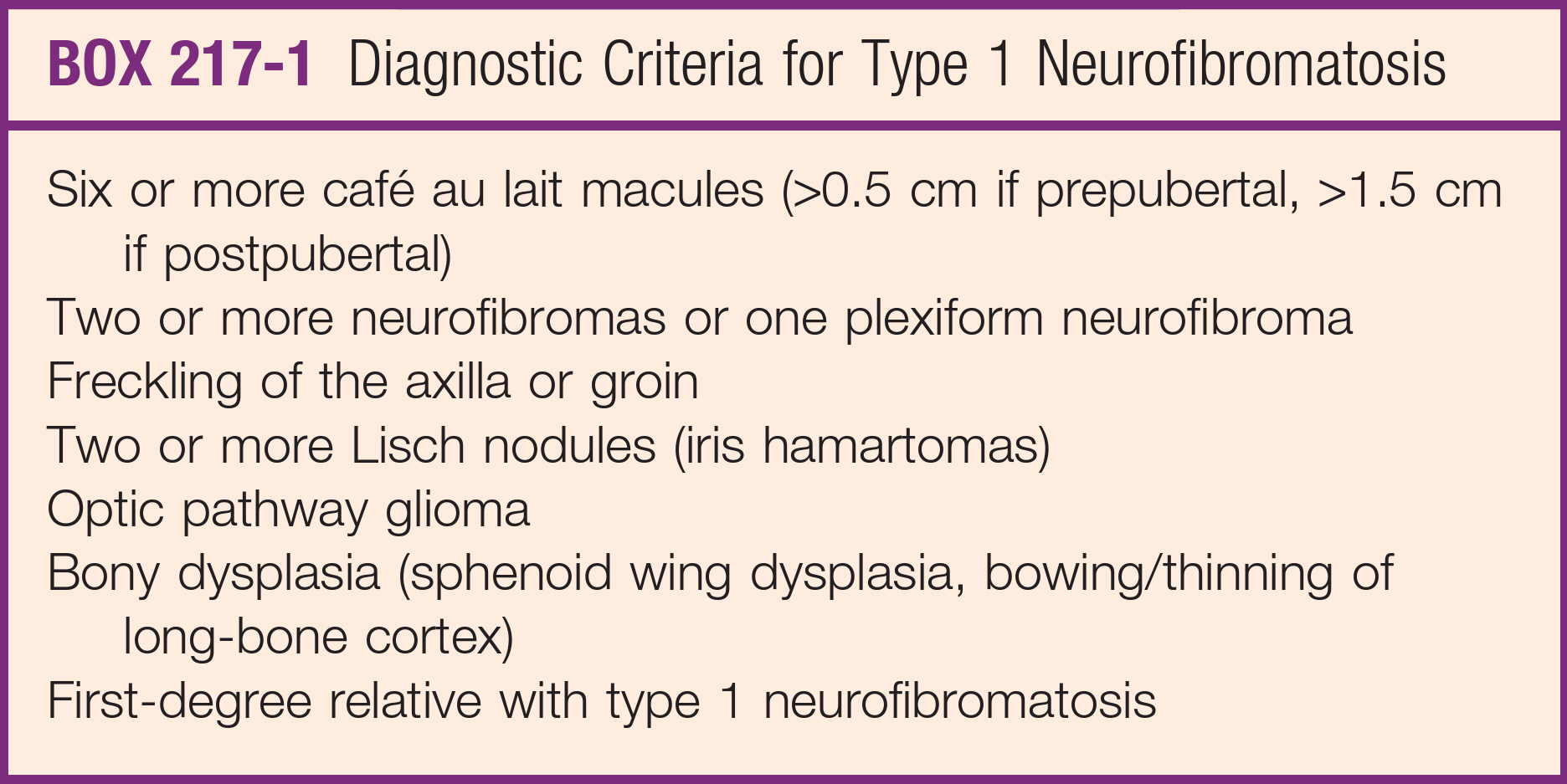 The lesions most likely to necessitate neurosurgical care include :
Plexiform or other neurofibromas
Extend  across  the  length  of  a  nerve and  may  involve  multiple  nerve  fascicles  or  multiple  branches  of a  large  nerve.
These  tumors  are  observed  on  physical  examination  in  approximately  25%  of  patients  with  NF1.
Diffuse, involving  multiple  spinal  nerve  roots  at  different  levels.  Because of  their  size,  they  can  cause  nerve  root  or  spinal  cord  compression,  which  are  indications  for  surgical  intervention.

The goal  of  surgery 
Arrest  or  alleviate  symptoms,  rather  than  to perform  a  gross  total  resection,  which  can  lead  to  severe  morbidity.  
Spinal  fusion  is  often  needed  to  prevent  spinal  deformity.

Pain or rapid  enlargement  of  a  known  mass  is  a  classic  symptom  indicative  of  progression  to  malignant  peripheral  nerve  sheath  tumors (MPNST).
B. Optic pathway gliomas
OPGs  in  NF1  typically  follow  a  more  indolent  clinical course  than  do  sporadic  OPGs.
Occur in up to 15%
C. Brainstem gliomas
Brainstem  gliomas  in  NF1  follow  a characteristically  indolent  course.
D. Cerebellar gliomas.
Most commonly low grade (pilocytic astrocytoma), but anaplastic astrocytomas, gangliogliomas, and pleomorphic xanthoastrocytomas have also been described.
They  tend  to  be  located in  the  subependymal  white  matter  of  the  fourth  ventricle,  as opposed  to  sporadic  tumors,  which  tend  to  occur  in  the  vermis or  hemispheres.
NF1-associated cerebellar gliomas are actually more malignant.
Clinical and CT findings. Bilateral axillary freckles (A) and iris hamartomas, also known as Lisch nodules (B, arrowheads) were detected, both meeting the criteria for a diagnosis of NF1. Axial and three-dimensional CT images (C and D, respectively) showing an occipital calvarial bone defect situated along the left lambdoid suture, measuring 3.1 cm at its largest diameter.
B
A
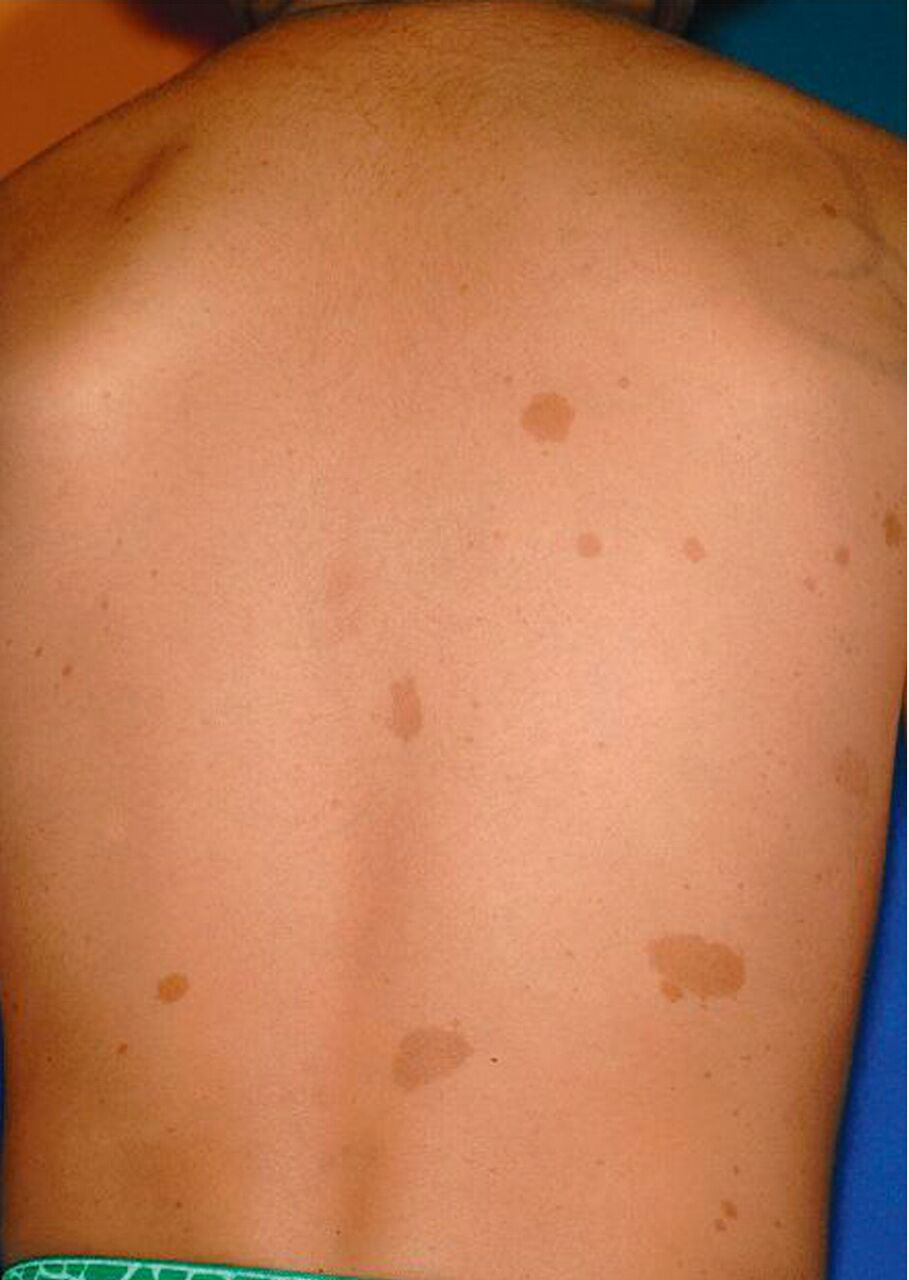 A= Lisch nodule…iris hamartoma
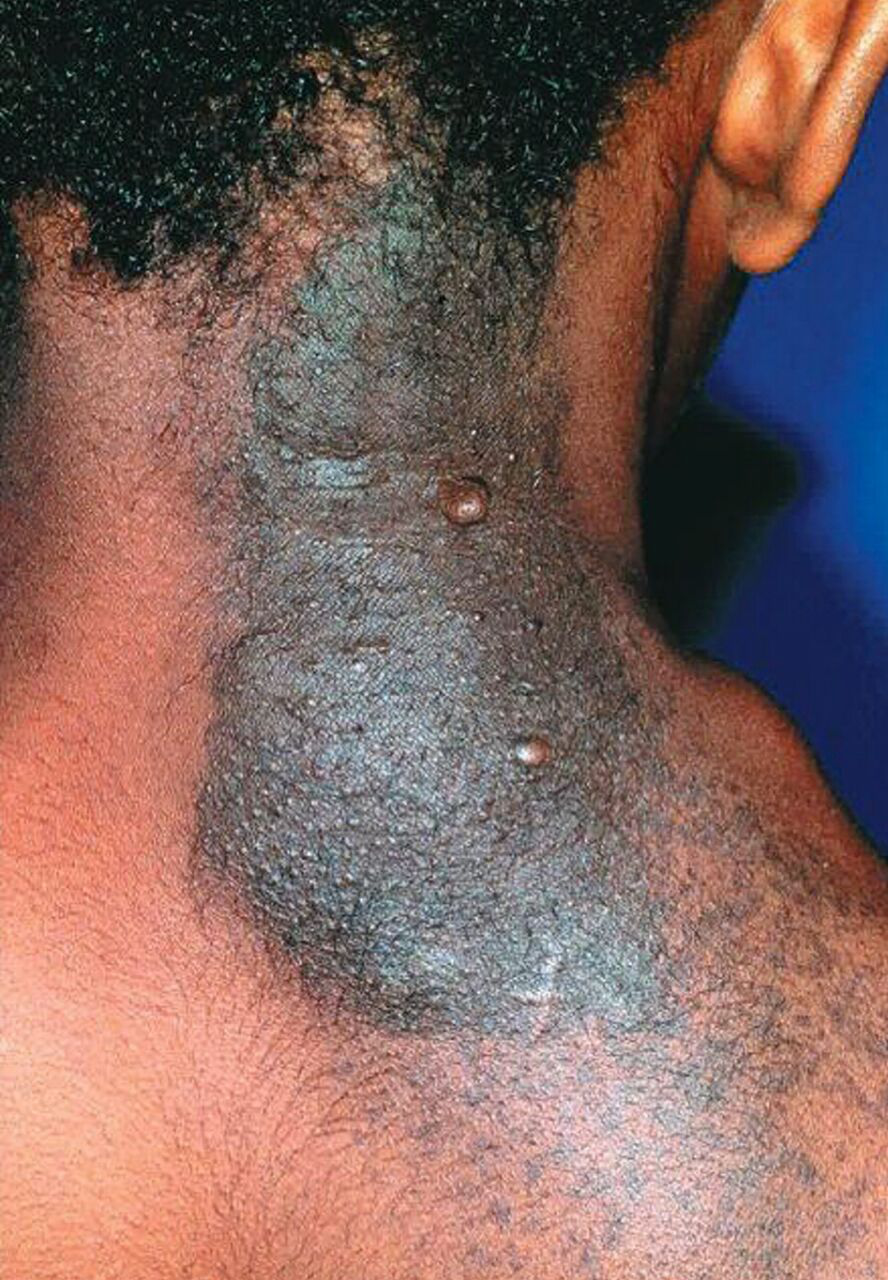 C
B= Café au lait
C= Plexiform neurofibroma
TYPE 2 NEUROFIBROMATOSIS
NF2 is considered a phakomatosis.
Autosomal dominant
Mutations of the NF2 tumor suppressor gene on chromosome 22.
The  NF2  gene  produces  the  protein merlin, The result of abnormal merlin function is multiple CNS tumors, including bilateral acoustic schwannomas, intracranial and spinal meningiomas, and other spinal cord tumors. 

For patients with a confirmed diagnosis of NF2, interval screening should consist of 
Annual hearing evaluation with brainstem auditory evoked response; 
Annual ophthalmologic examinations;
Annual dermatologic examinations;
MRI of the neuraxis beginning at age 10, repeated every 2 years up to age 20, then repeated every 3 to 5 years afterward
Clinical Features and Management
Cutaneous manifestations are less common in NF2 than in NF1.
Acoustic schwannomas when bilateral, are pathognomonic for NF2 and are seen in up to 95% of patients with NF2.
Microsurgical resection indicated in 
Patients with large tumors that cause symptoms of brainstem compression or hydrocephalus. 
SRS has been shown to be highly successful in patients with unilateral acoustic schwannomas.

NF2-associated intracranial meningiomas have an 
Earlier onset
Higher grade 

Up to 90% of patients with NF2 may develop spinal tumors, 
Most commonly meningiomas or schwannomas
Intramedullary tumors such as ependymomas are also common
(No Family Hx)
TUBEROUS SCLEROSIS COMPLEX
Autosomal  dominant with multisystem manifestations, affecting the CNS, heart, kidneys, liver, skin, and lungs. 
Patients  with  TSC  have  mutations  in  either  
chromosome  9q   (TSC1) which  encode  the  proteins  hamartin or  
chromosome  16p (TSC2) which  encode  the  proteins  tuberin.
Triad of seizures, developmental delay, and facial angiofibromas (formerly known as adenoma sebaceum), but the complete triad manifests in fewer than half of affected individuals.
Classic  non-CNS  symptoms  include  
renal  angiomyolipomas,  
cardiac  rhabdomyomas,  
pulmonary  lymphangiomyomatosis,  
renal  cell  carcinoma,  renal  cysts,  
skin  lesions include  
Ash  leaf  spots  (hypopigmented macules)
Shagreen  patches
Subungual fibromas 
Facial angiofibromas (adenoma sebaceum)
CNS manifestations include 
Cortical tubers
Cortical  tubers  are  hamartomas  composed  of  abnormal  neurons and  glia  that  develop  as  a  result  of  disorganized  cell  proliferation.
Located in the cortex and tend to be stable in size. 
Act  as seizure  foci.
Many  patients  with  TSC  who  have  seizures  have multiple  tubers,  and  other  intracranial  abnormalities,  such  as cortical  dysplasia.

Subependymal nodules
Subependymal  nodules  are  small,  usually  asymptomatic  calcifications  projecting  from  the  ependymal  surface  of  the  lateral ventricles.  
They  are  histopathologically  similar  to  SEGAs  but  do not  show  enhancement  with  contrast on  imaging. 
There is significant  debate  regarding  the  ability  of  subependymal nodules  to  evolve  into  SEGAs
C. Subependyma giant cell astrocytomas (SEGAs)
Slow growing tumors, typically found at the caudothalamic groove adjacent to the foramen of Monro. 
Manifest  during  the  first  two  decades  of  life and  grow  slowly.  They  rarely  manifest  after  age  25.
Management options for patients with SEGAs include 
Watchful waiting
Surgical resection
Pharmacotherapy with mTOR inhibitors.
Patients who present acutely with intratumoral hemorrhage or symptomatic hydrocephalus, require immediate surgical intervention.
Surgical  intervention should  be  considered  early  in  the  patient’s  course,  while  lesions are  still  small,  because  surgical  outcomes  can  be  excellent.
Large ventricles and a history of transfrontal tuber resection are indications for a transcortical approach. 
Patients with large ventricles and small (<2 cm) SEGAs may be treated with an endoscopic approach, challenges to endoscopic resection include the presence of prior hemorrhage, calcifications, or hypervascular regions.
Definitive diagnosis: two major features or one major plus two minor features. 
Probable diagnosis: one major plus one minor feature. 
Possible diagnosis: one major or two or more minor features.
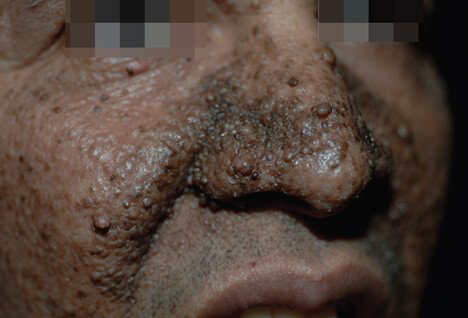 Facial angiofibromas
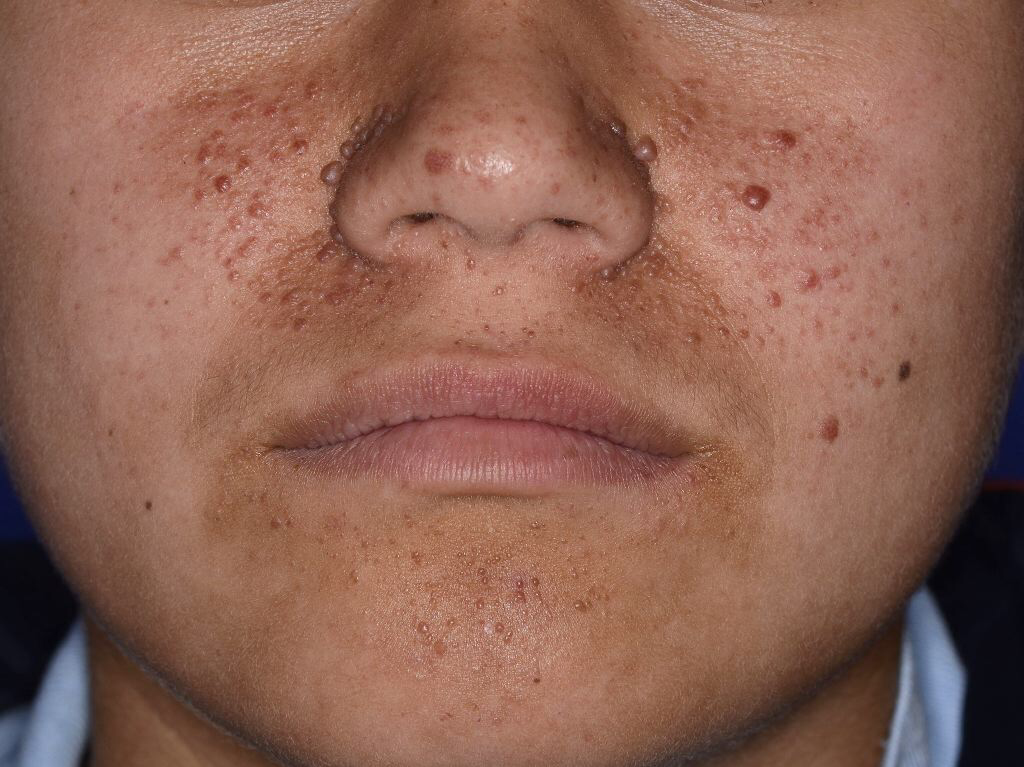 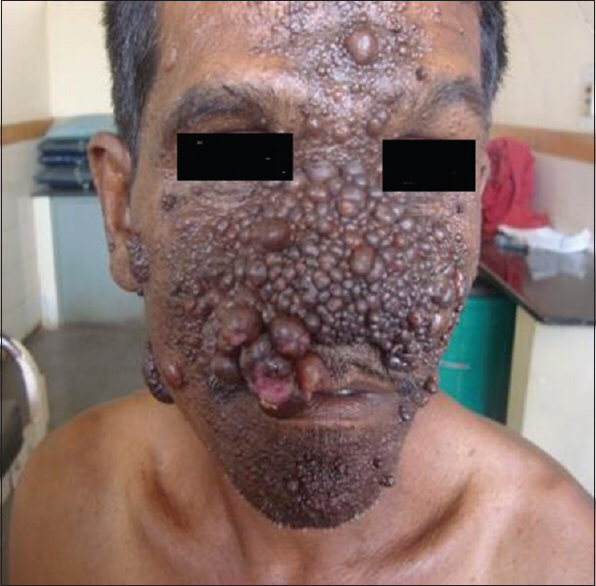 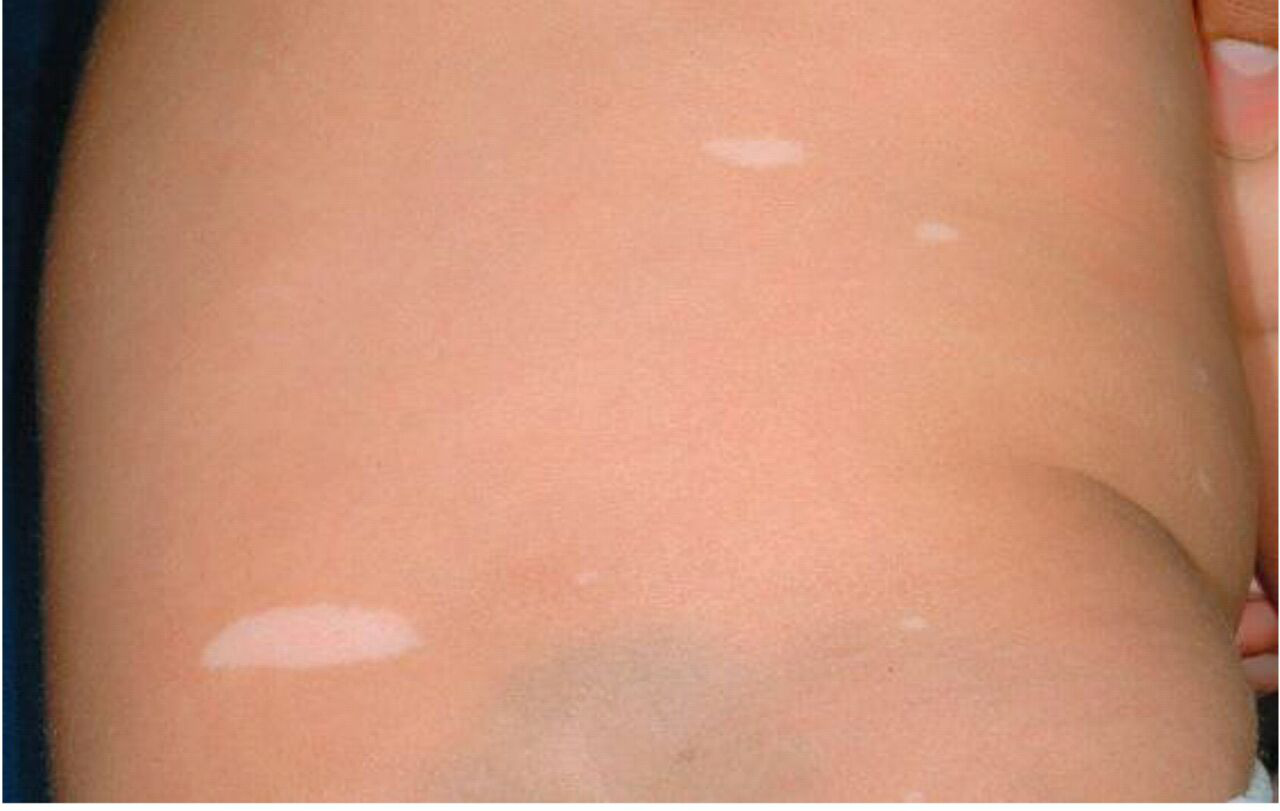 Ash leaf
Subungual fibroma
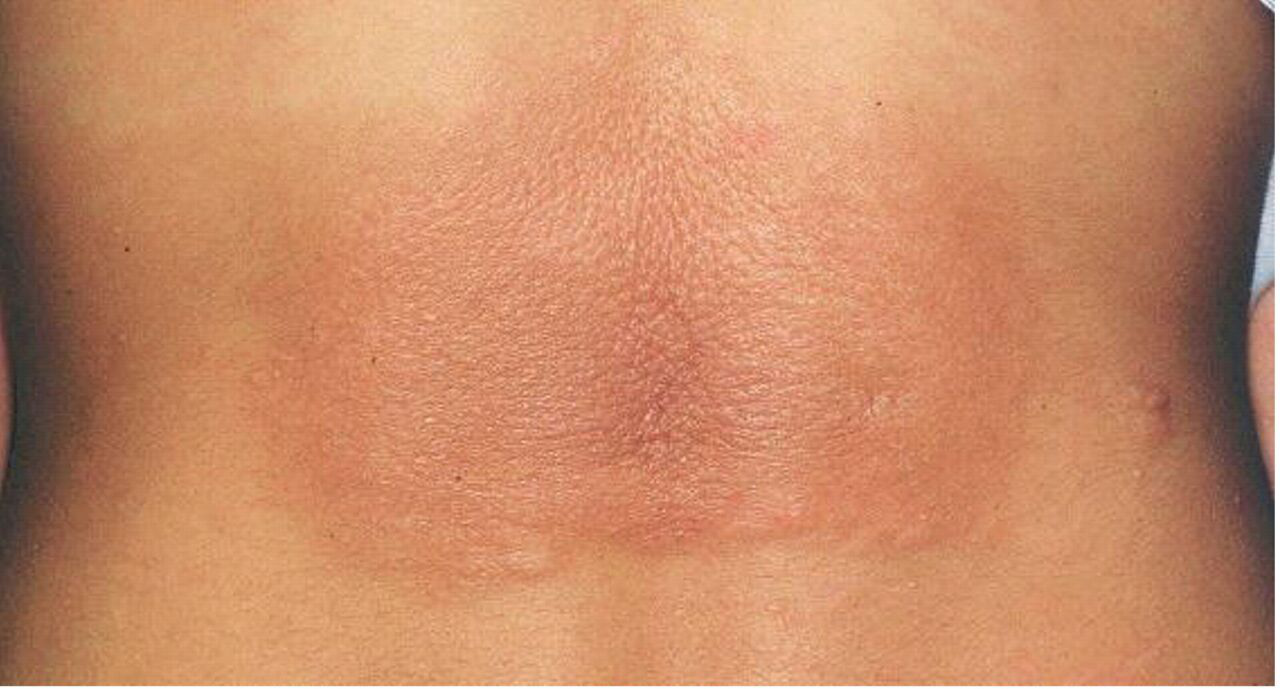 Shagreen patch
VON HIPPEL LINDAU DISEASE
Autosomal dominant.
Chromosome 3p25.
Loss  of  normal  pVHL   increased  levels  of  vascular  endothelial growth  factor  excessive angiogenesis.
Sporadic hemangioblastomas tend to be solitary and to occur in older patients.
Hemangioblastomas  tend  to  be  multiple  and  occur  in  young adults;  mean  age  at  presentation  is  29  years.
They  are  well circumscribed,  benign,  vascular  tumors  usually  found  in  the  posterior  fossa  or  spinal  cord  and  frequently  consist  of  a  mural nodule  with  an  adjacent  cyst.
All patients with VHL disease must be screened regularly with surveillance MRIs of the brain and spinal cord.
Surgery for hemangioblastomas in VHL disease is indicated for symptomatic or rapidly growing lesions and is currently the standard of care.
Factors  influencing  the  decision  to  proceed  with  surgery  include  
Neurological symptoms  or  signs,  
Increasing  size  that  might  ultimately  render the  lesion  more  difficult  to  resect,  
The  presence  of  an  enlarging brainstem  cyst  or  an  enlarging  spinal  cord  syrinx.

All  patients  with  VHL  disease  should undergo  preoperative  screening  for  pheochromocytoma (which  may  cause  intraoperative  hypertensive  crisis).